Beyond Living Memory: KS1 Knowledge Mat
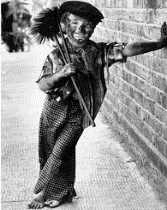 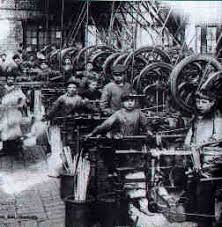 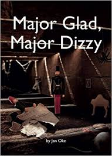 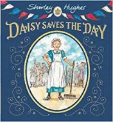 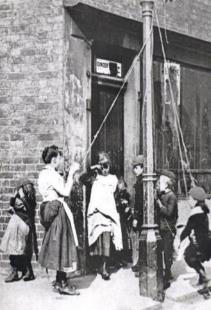 Within Living Memory: KS1 Knowledge Mat
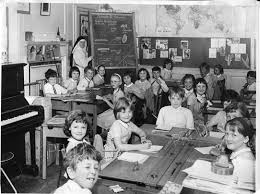 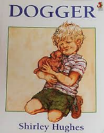 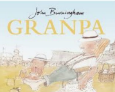